Title

Name Surname   -   ##th Cycle
Supervisor: Prof./Dr. Name Surname
Meeting  -  date
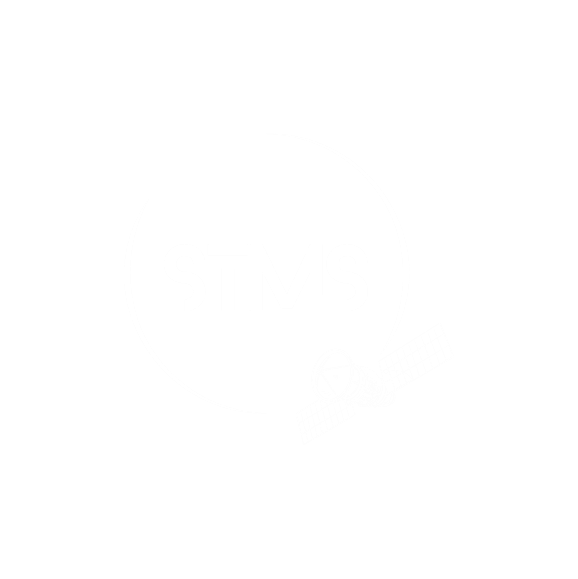 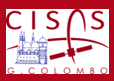 Inserire testo
[Speaker Notes: Quando viene inserita un’immagine, può essere inserito un testo alternativo che consenta ad una sintesi vocale di leggerla, procedendo in questo modo: cliccare con tasto destro sul campo in cui è inserita l’immagine, dal menu selezionare «Formato immagine», si apre il menu a destra e si clicca sull’icona «Dimensioni e Proprietà», si seleziona «Testo Alternativo» e si inserisce la descrizione dell’immagine, come da esempio.

Per immagini puramente decorative è possibile utilizzare la funzione «Testo Alternativo» specificando nella casella di testo: «Immagine decorativa». Non inserire mai testo all’interno delle immagini.

Per Mac: per inserire testo alternativo cliccare con tasto destro sull’immagine, nel menu selezionare «Testo Alternativo», si apre una finestra dove è possibile inserire il testo alternativo.]
Thanks for the attention